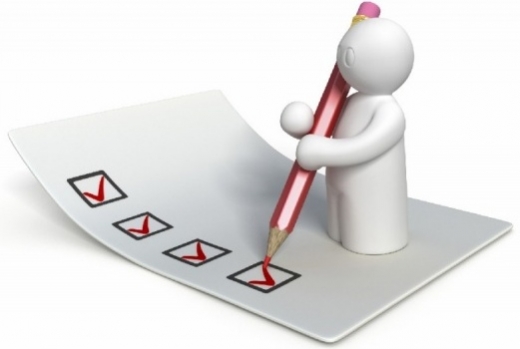 Оқыту мен оқудағы жаңа тәсілдер

 Сыни тұрғыдан ойлауға үйрету

Оқыту үшін бағалау және оқуды бағалау.
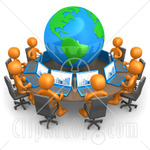 АКТ



Талантты және дарынды балаларды оқыту
Оқушылардың жас ерекшеліктері-не сәйкес оқыту және оқу
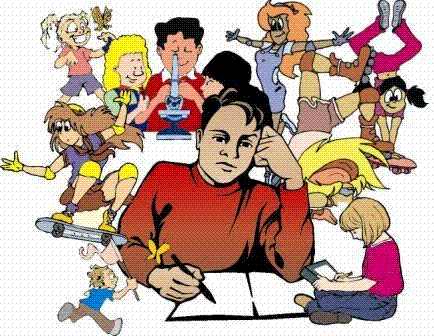 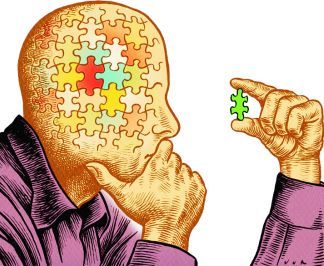 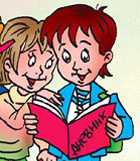 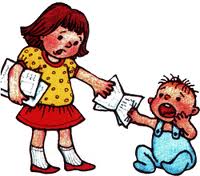 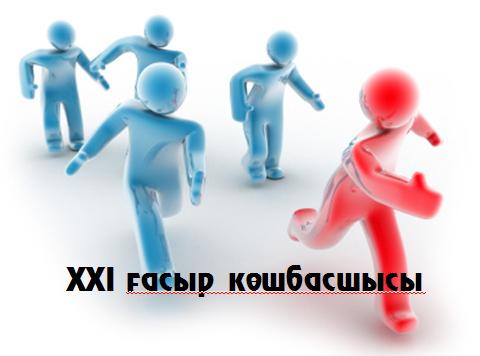 Оқытуды басқару және көшбасшылық